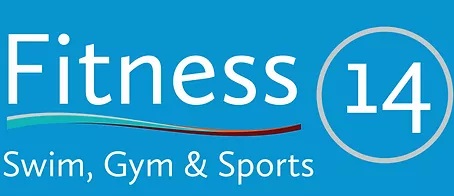 Classes can be booked and paid for 8 days ahead
All bookings are non-refundable and non-transferrable
Coming Soon!
CHARGE PER CLASS	Member     Guest  (Included in Multi Tkt)     £5.60         £9.10
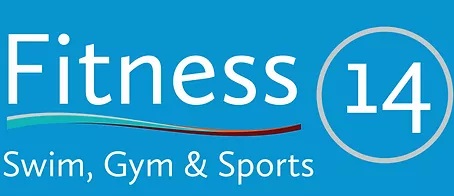 Classes can be booked and paid for 8 days ahead
All bookings are non-refundable and non-transferrable
Coming Soon!
CHARGE PER CLASS	Member     Guest  (Included in Multi Tkt)     £5.60         £9.10

 For further information call (029) 207-42440 or
email info@cmcsportsandsocialclub.co.uk